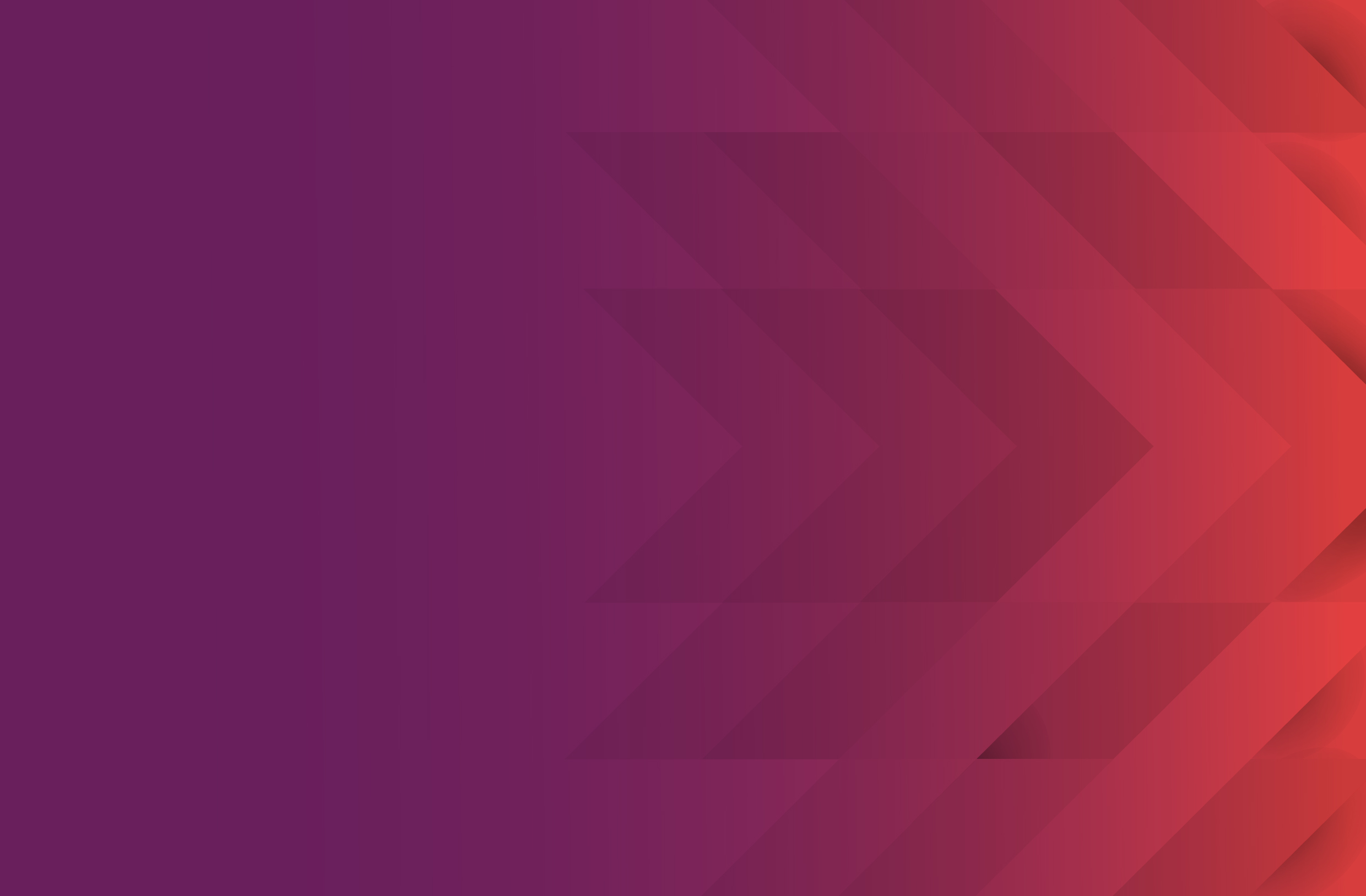 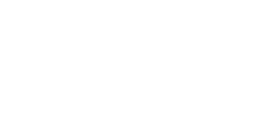 CWIS Orientation 101
[Speaker Notes: This slide deck has been designed to be used with limited or no adjustments, but it can also be adapted to meet the needs of participants and reference context relevant examples where necessary and appropriate.

The slide deck includes 46 slides, including a cover slide, content slide for each session and heading slides. It has been designed to be delivered in two 45 minute-long sessions, with a short break in the middle. If significant adaptations are made to the deck, it is worth noting that additional time will need to be added. 

“CWIS 101” has been designed as a short introduction to a complex topic, and hence there is less participant interaction or tasks. Trainers/facilitators should account for additional time to complete the session if they add more participant interaction or tasks. 

Another slide deck – ‘CWIS 201’ - is a longer and a more in-depth training, and includes several interactive activities and participant tasks, including the review of case studies. This can be found online at cwiscities.com.]
Learning objectives
[Speaker Notes: [For trainer/facilitator to complete, in collaboration with session organizer(s) and attendees if possible].

Refer to ‘DEVELOPING PARTICIPATORY TRAINING ON CWIS: Guidance note’ on cwiscities.com for more guidance on setting learning objectives.]
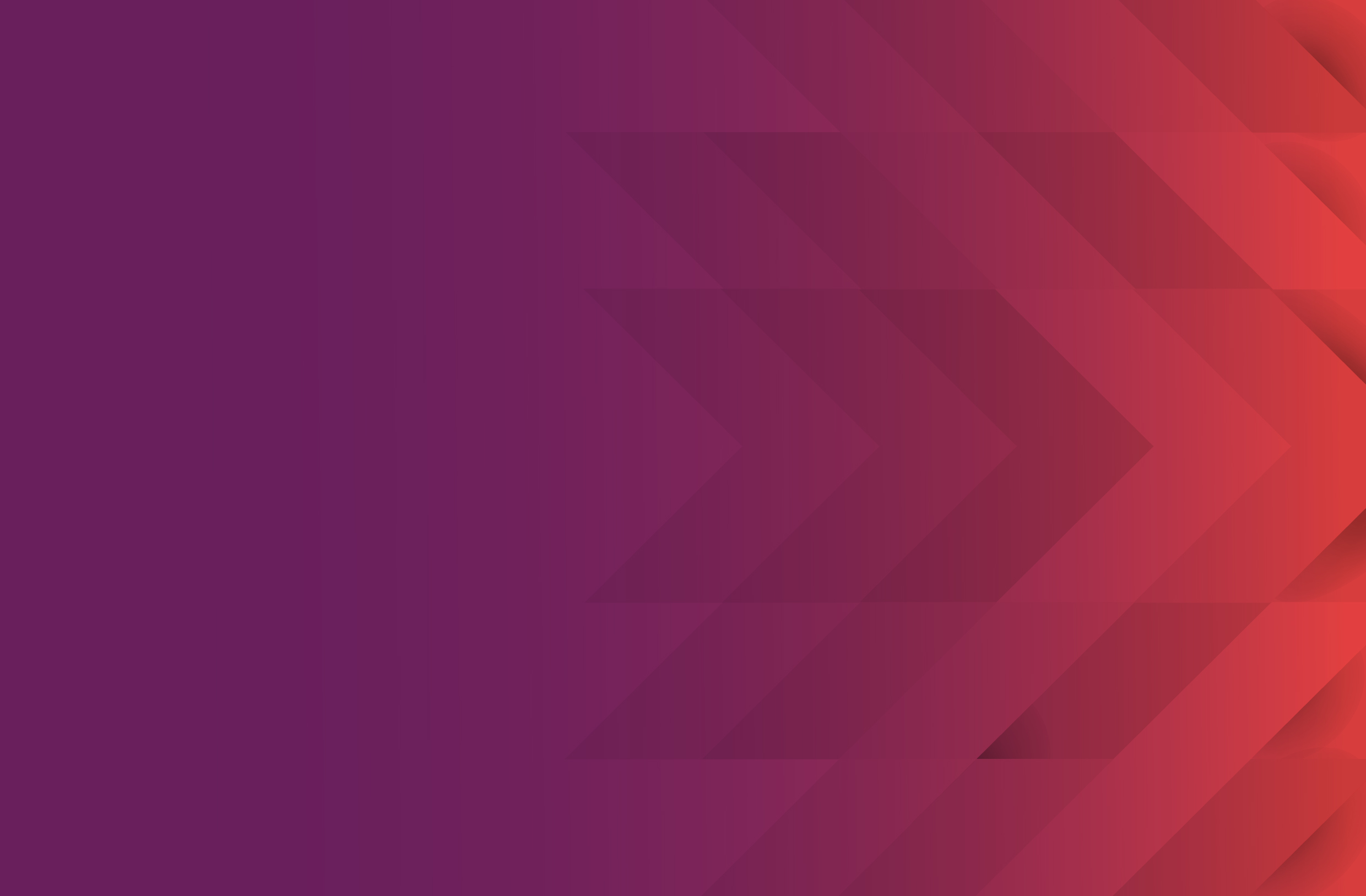 Session 1
What is CWIS? 
Principles and CWIS framework
Why a Public Service Approach?
What is not CWIS?
Conventional vs CWIS Approach

45 minutes
What is City-Wide Inclusive Sanitation?
[Speaker Notes: Notes for facilitators/trainers:

These slides provide an opportunity to engage the participants and identify their existing perceptions and understanding of CWIS.
Asking participants to share their thoughts on what CWIS “is and is not” before sharing the content of the slide will engage participants.
Note: make it clear that it is not a test and participants should not feel judged by their current understanding.]
A framework for a public service approach to urban sanitation, where all members of the city have equitable access to adequate and affordable improved sanitation services 
CWIS means using appropriate systems of all scales (sewered & non-sewered) across the entire sanitation value chain to achieve safe, equitable and sustainable service outcomes
CWIS brings together urban service ‘problem solvers’ to use data and evidence to leverage scarce public resources
Why is ‘CWIS’ needed?
Traditional urban sanitation systems focus on sewers, which often: 

Do not extend to vulnerable and/or informal communities

Are threatened by climate change and age

Are hampered by inadequate or inconsistent water or energy supplies
Are expensive

Non-sewered systems are treated as a household responsibility

Institutional systems are not incentivised to deliver city-level improvements in sanitation
[Speaker Notes: Notes for facilitators/trainers:

The public service nature of the CWIS approach is a critical element that differentiates it from traditional urban sanitation approaches.
These slides set out some of the key components of the public service nature of the CWIS approach and is important in changing the mindset of many professionals who have experience in urban sanitation. 
This concept is reinforced through the deck, but also in the final summary slide]
Compare to a Public Service Approach to sanitation
Sanitation is a public good but is the responsibility of multiple stakeholders, including the private sector
A well-structured and regulated sector leads to increases business opportunities, employment opportunities & incentivizes innovation and efficiencies for both public and private stakeholders
The private sector – including informal service providers – are a key player within what should be a publicly managed sanitation ecosystem
In many locations, the private sector are the only ones providing services to customers. They may be what customers associate with ‘public goods’ like sanitation. The public sector should build on these relationships, rather than attempt to displace it
However, explicit mechanisms to reach the poorest are needed to ensure that they receive safe services at a fair price
[Speaker Notes: Notes for facilitators/trainers:

The public service nature of the CWIS approach is a critical element that differentiates it from traditional urban sanitation approaches.
These slides set out some of the key components of the public service nature of the CWIS approach and is important in changing the mindset of many professionals who have experience in urban sanitation. 
This concept is reinforced through the deck, but also in the final summary slide]
Does this mean…
…relying on subsidies as a long-term mechanism for improving service delivery?
…just focusing on delivering/overseeing ‘CWIS’ projects?
…handing responsibility to the private sector?
…ripping up Master Plans, policies and tariff regimes and starting again?
What is not City-Wide Inclusive Sanitation?
Faecal Sludge Management (FSM) 
CWIS is a wider approach to urban sanitation planning and services delivery beyond just FSM
Predicated on a single technology/model 
CWIS uses a range of appropriate technologies and models to deliver services for everyone
Service delivery in low income/peri-urban/informal urban areas 
CWIS ensures everyone in a city has safely managed sanitation, including – but not exclusively – those living in these areas
CWIS Principles
[Speaker Notes: Notes for facilitators/trainers:

The CWIS principles will help to reinforce what CWIS is (and is not).
The issues raised here will be mentioned again as the orientation goes on.
It might be worth taking a minute to discuss the importance of Political Will, as this concept is not discussed in much detail again in this initial orientation.]
Everyone 
Everyone in an urban area – including communities marginalized by gender, social, and economic reasons – beneﬁt from equitable, affordable, and safe sanitation services.
Safely managed sanitation
Human waste is safely managed along the entire sanitation service chain, starting from containment to reuse and disposal
Equity 
Those who are marginalized, women and girls and those without formal land tenure or access to sewers are engaged in decisions about their services
Monitoring & accountability
Authorities operate with a clear, inclusive mandate, performance targets, monitoring requirements, human and ﬁnancial resources, and within accountability structures.
Range of business, funding & hardware approaches  
Sanitation services are provided through a range of business models, funding sources, and ﬁnancial mechanisms. Sewered and non-sewered sanitation solutions coexist, depending on context and resource recovery potential.
Political will  
Senior decision makers in parent Ministries, water and sanitation utilities and other organizations give their backing to CWIS planning and processes
Strategic, comprehensive planning  
Planning is inclusive and holistic with participation from all stakeholders including users and political actors – with short- and long-term vision and incremental perspective and is synergistic with other urban development goals.
CWIS Framework
EQUITY: 
‘Fairness’ in distribution and prioritization of service quality, service prices, and public finance/subsidies
SAFETY: 
Customers, workers and communities are protected from safety and health risks
SUSTAINABILITY: 
Services are delivered reliably due to good human, financial and natural resource management
Service 
Outcomes
RESPONSIBILITY: 
Authority or authorities have clear mandate for ensuring inclusive, safe sanitation services
ACCOUNTABILITY: 
Performance is transparently monitored  and managed with data, transparency and incentives
RESOURCE MANAGEMENT & PLANNING: 
Resources are managed to support implementation of mandate and achieve goals across time / space
System 
Functions
[Speaker Notes: Notes for facilitators/trainers:

The CWIS Framework is a critical conceptual framing for the participants to understand and apply CWIS.
The Service Outcomes have already been touched on in the slide on Principles, but highlighting the three Service Outcomes provides the participants an important reference point as they build their understanding of CWIS.
The System Functions will be reviewed in more details in this orientation, but this is an important moment to highlight the importance of this 2x3 analytical framing of CWIS.]
What are typical ‘Business as Usual’ outcomes?
With a conventional approach…
Sewerage treatment investment focus on centralised solutions
Most public investment focused on non-poor neighborhood (e.g. subsidizing sewers)
Small portion of human waste collected, even less in low-income communities
Treatment plants have limited/unreliable long-term performance
O&M cost exceed revenues & public investment
Capital investment deferred: infrastructure deteriorates/depreciates
[Speaker Notes: Notes for facilitators/trainers:

The final slides in Session 1 aim to reinforce the differences between “Conventional approaches” and CWIS and allow the initial slide to be placed in the context of the participants. 
If it is decided to include a Case Study (which is recommended) then the slide of ‘What does this look like in practice’ could be removed, and instead used as a guide to develop a case study.]
What outcomes can come from a CWIS approach?
With a CWIS approach…
Public investment and subsidies prioritize reaching the poor and most vulnerable
Prices and government support based on costs of services, service level and ability to pay
Safely managed sanitation incorporates safe containment
Focus on fit-for-purpose technology choice with citywide lens
Investments, technology pricing and other system features are designed to be viable
System incentives are designed to perpetuate and improve outcomes
[Speaker Notes: Notes for facilitators/trainers:

The final slides in Session 1 aim to reinforce the differences between “Conventional approaches” and CWIS and allow the initial slide to be placed in the context of the participants. 
If it is decided to include a Case Study (which is recommended) then the slide of ‘What does this look like in practice’ could be removed, and instead used as a guide to develop a case study.]
Case Study
[Speaker Notes: Space for trainer/facilitator to insert case study:

When developing a case study one of two approaches could be taken: (i) take a traditional programme familiar to the participants and show how it might be adapted to apply the CWIS approach, or (ii) take a current CWIS program from the context of the participants.
The case study should aim to show how CWIS approach can help solve existing problems:
business-as-usual approach of infra-heavy, project-based investments don’t result in improved service outcomes (esp. those not connected to sewers), 
weak ROI from donors and governments due to poor planning and coordination, 
utility/service provider ‘vicious cycle’ of poor responsiveness to customers, too little income and spending on O&M, not judged credit worthy, can’t invest in new service lines or in operational improvements internally (e.g. improving data management systems)]
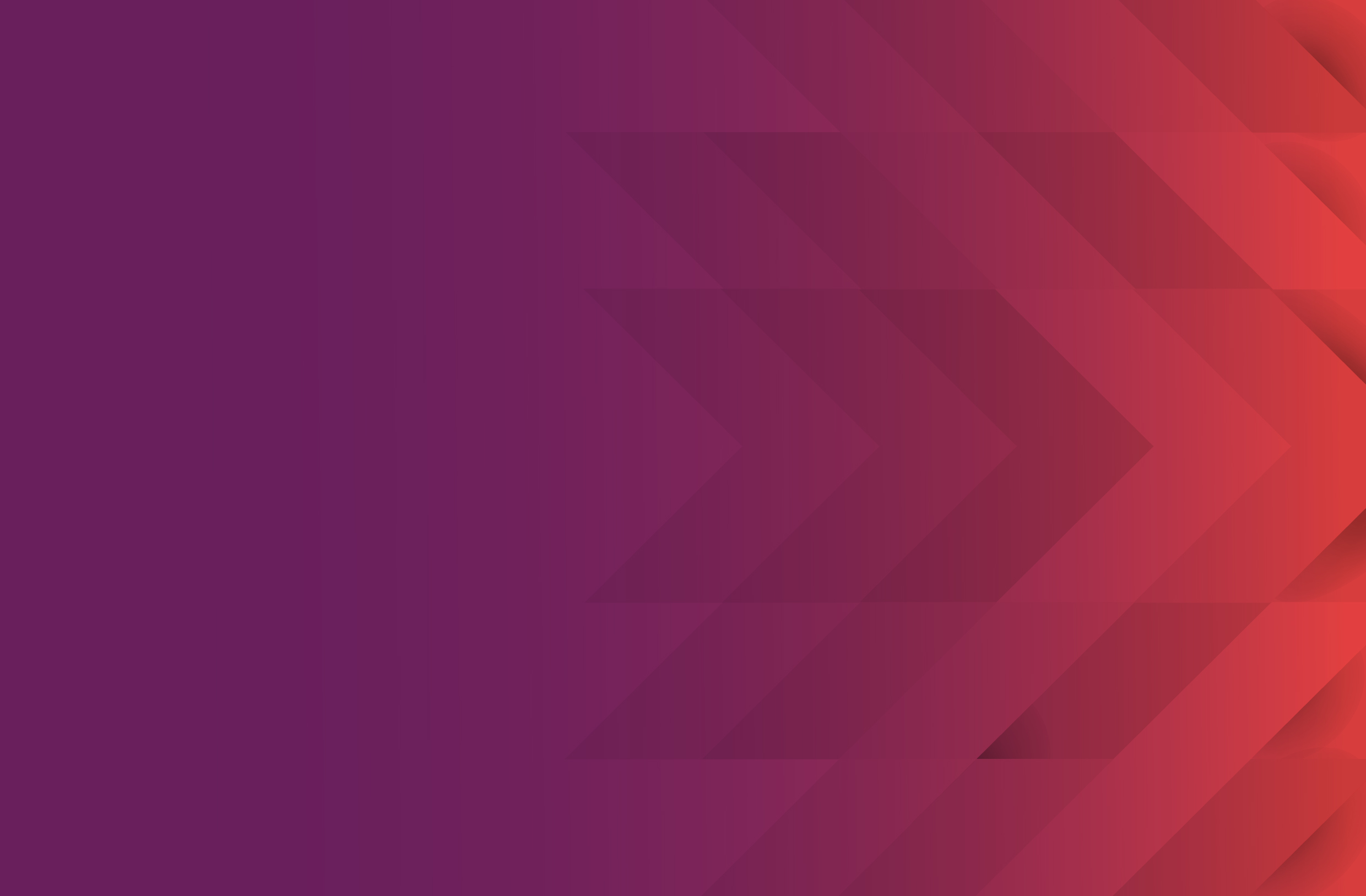 Session 2
CWIS Framework (recap) 
Functions
Responsibilities, including mandate structures
Accountability 
Resource Planning & Management 
Conventional vs CWIS Approach 
Summary
Suggested resources: essential ‘CWIS’ tools 

45 minutes
CWIS Framework
EQUITY: 
‘Fairness’ in distribution and prioritization of service quality, service prices, and public finance/subsidies
SAFETY: 
Customers, workers and communities are protected from safety and health risks
SUSTAINABILITY: 
Services are delivered reliably due to good human, financial and natural resource management
Service 
Outcomes
RESPONSIBILITY: 
Authority or authorities have clear mandate for ensuring inclusive, safe sanitation services
ACCOUNTABILITY: 
Performance is transparently monitored  and managed with data, transparency and incentives
RESOURCE MANAGEMENT & PLANNING: 
Resources are managed to support implementation of mandate and achieve goals across time / space
System 
Functions
[Speaker Notes: Notes for facilitators/trainers:

This slide aims to refresh the participants on the CWIS Framework, but also to highlight that this session will focus on looking at three Systems Functions in more depth
This recap provides the opportunity for participants to ask questions of clarity.
It might be worth delaying questions on the application of CWIS until after the second session, when a more detailed review of Systems Functions will have been presented.]
CWIS Framework
EQUITY: 
‘Fairness’ in distribution and prioritization of service quality, service prices, and public finance/subsidies
SAFETY: 
Customers, workers and communities are protected from safety and health risks
SUSTAINABILITY: 
Services are delivered reliably due to good human, financial and natural resource management
Service 
Outcomes
RESPONSIBILITY: 
Authority or authorities have clear mandate for ensuring inclusive, safe sanitation services
ACCOUNTABILITY: 
Performance is transparently monitored  and managed with data, transparency and incentives
RESOURCE MANAGEMENT & PLANNING: 
Resources are managed to support implementation of mandate and achieve goals across time / space
System 
Functions
[Speaker Notes: Notes for facilitators/trainers:

This slide aims to refresh the participants on the CWIS Framework, but also to highlight that this session will focus on looking at three Systems Functions in more depth
This recap provides the opportunity for participants to ask questions of clarity.
It might be worth delaying questions on the application of CWIS until after the second session, when a more detailed review of Systems Functions will have been presented.]
Responsibility
[Speaker Notes: Notes for facilitators/trainers:

These slides on ‘Responsibility’ raise the issues of confusion over responsibilities, and the difference between “de jure” and “de facto” responsibilities.]
Mandates provide clarity on who is responsible for different elements of the sanitation service chain
The mandate for delivering non-sewered sanitation can be unclear
However, even where responsibilities are outlined in laws and policies (de jure), this can differ from implementation on the ground (de facto)
Responsibilities are not static
[Speaker Notes: Notes for facilitators/trainers:

These slides on ‘Responsibility’ raise the issues of confusion over responsibilities, and the difference between “de jure” and “de facto” responsibilities.]
Mandate structures
National Utility with Integrated Mandate
Sub-national Utility with Integrated Mandate
National Utility & Local Government with Split Mandate
Sub-national Utility & Local Government with Integrated Mandate
Local Government with Integrated Mandate
[Speaker Notes: Notes for facilitators/trainers:

Mandate structure shows that different service delivery models result in responsibilities for sewered and non-sewered sanitation being split (implemented by two different entities) or integrated. 
Several examples are provided to reflect the different models being implemented, and this presents an opportunity for participants to reflect on – (i) whether responsibilities for sewered and non-sewered sanitation are split or integrated, and (ii) whether there is a difference between de jure responsibilities and their de factor implementation]
Mandate structure: Senegal
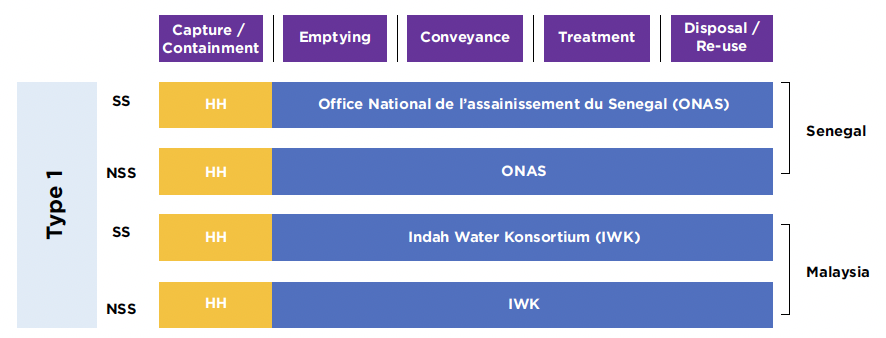 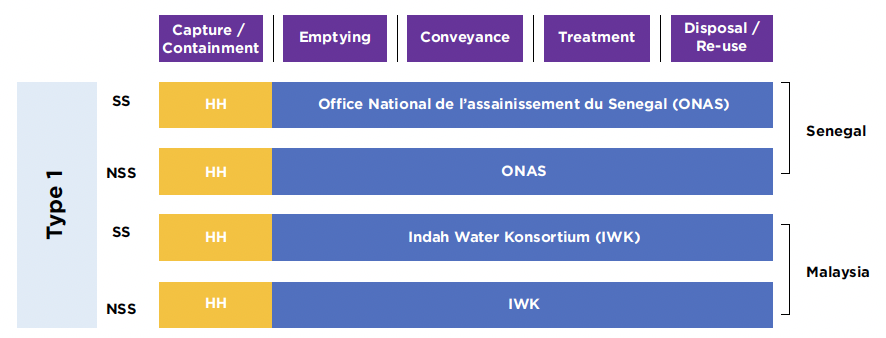 [Speaker Notes: Notes for facilitators/trainers:

Several examples are provided to reflect the different models being implemented, and this presents an opportunity for participants to reflect on – (i) whether responsibilities for sewered and non-sewered sanitation are split or integrated, and (ii) whether there is a difference between de jure responsibilities and their de factor implementation]
Mandate structure: Dar Es Salaam
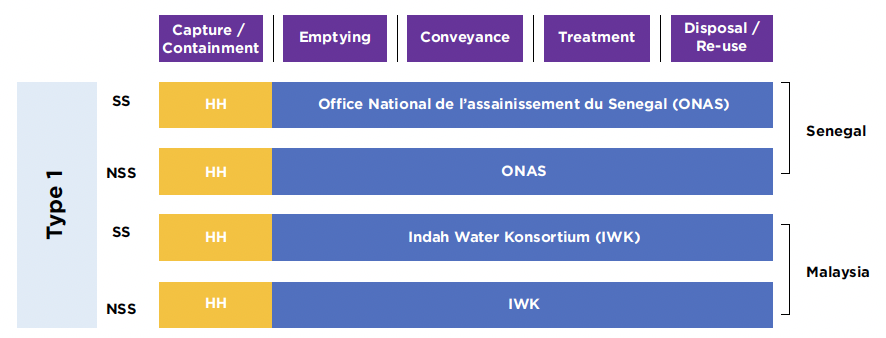 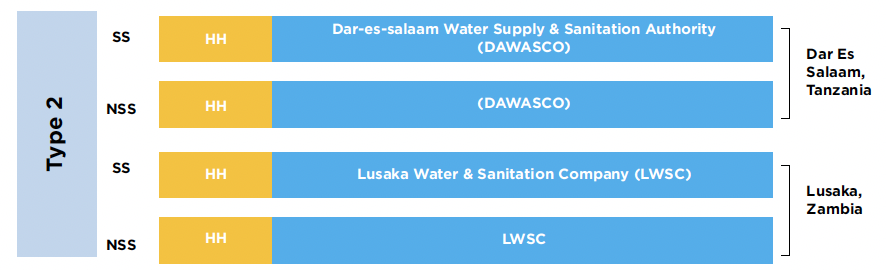 [Speaker Notes: Notes for facilitators/trainers:

Several examples are provided to reflect the different models being implemented, and this presents an opportunity for participants to reflect on – (i) whether responsibilities for sewered and non-sewered sanitation are split or integrated, and (ii) whether there is a difference between de jure responsibilities and their de factor implementation]
Mandate structure: Kampala
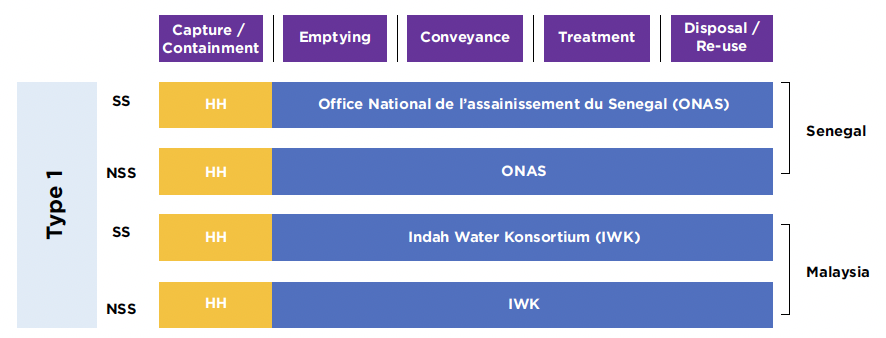 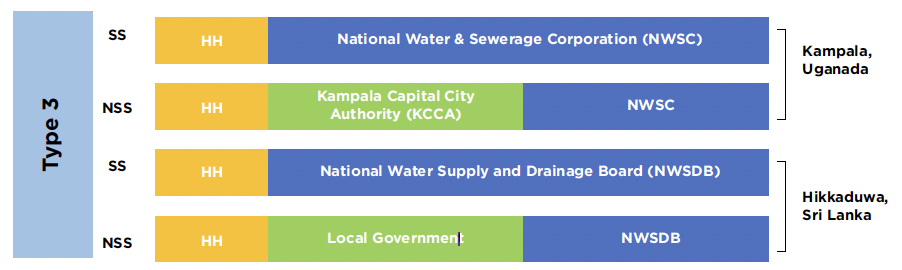 [Speaker Notes: Notes for facilitators/trainers:

Several examples are provided to reflect the different models being implemented, and this presents an opportunity for participants to reflect on – (i) whether responsibilities for sewered and non-sewered sanitation are split or integrated, and (ii) whether there is a difference between de jure responsibilities and their de factor implementation]
Mandate structure: Dhaka North
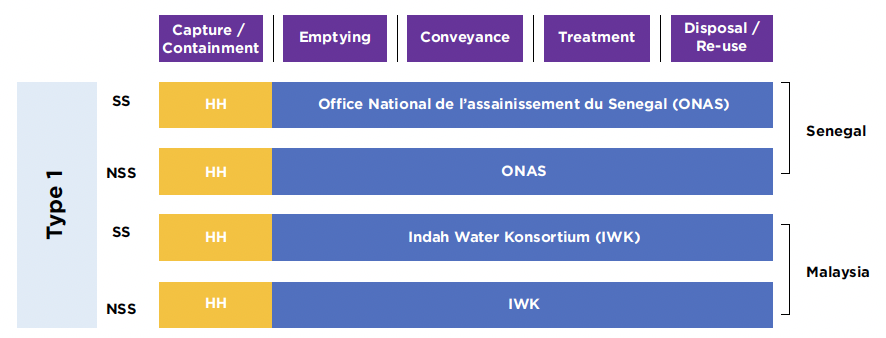 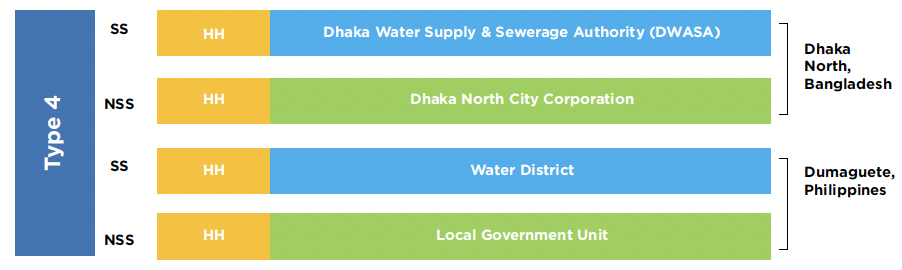 [Speaker Notes: Notes for facilitators/trainers:

Several examples are provided to reflect the different models being implemented, and this presents an opportunity for participants to reflect on – (i) whether responsibilities for sewered and non-sewered sanitation are split or integrated, and (ii) whether there is a difference between de jure responsibilities and their de factor implementation]
Mandate structure: Maputo
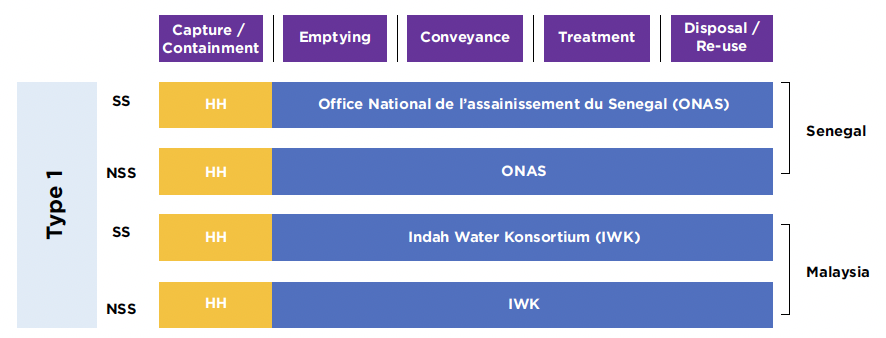 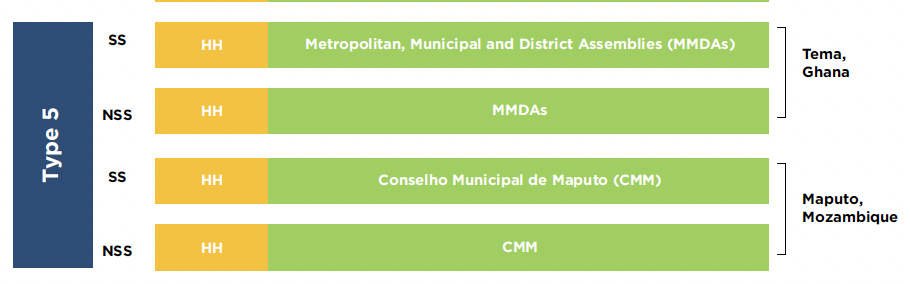 [Speaker Notes: Notes for facilitators/trainers:

Several examples are provided to reflect the different models being implemented, and this presents an opportunity for participants to reflect on – (i) whether responsibilities for sewered and non-sewered sanitation are split or integrated, and (ii) whether there is a difference between de jure responsibilities and their de factor implementation]
Clear responsibilities are the foundation for CWIS
Mandate design:
Mandate execution:
Mandates must provide clarity on who is responsible for different elements of the sanitation service chain
Actual practice should respond to legal mandates 
Responsibilities for sewered and non-sewered sanitation should be integrated (where feasible)
The service jurisdiction of mandated providers must include informal settlements
Clarification of public service mandate does not imply that all services should be provided by the public sector
Need for enhanced focus on the institutional mechanisms for sanitation service delivery
[Speaker Notes: Notes for facilitators/trainers:

This slide provides some recommendations on the design and implementation of mandates, and again provide participants an opportunity to reflect on their own context.]
Accountability
Mandated authorities should have clear performance objectives
Mechanisms are in place to ensure rigorous monitoring of performance against those objectives
Tracking of outcomes translates into consequences (positive or negative)
[Speaker Notes: Notes for facilitators/trainers:

Accountability is a term that is often used, but also often interpreted in different ways. 
Hence this slide provides an opportunity to agree on a common definition for the purpose of understanding accountability in CWIS.
The list of accountability mechanisms once again provides an opportunity for participants to reflect on which are being used in their context.  
TO increase engagement, the use of an online poll could provide a quick snapshot of which accountability mechanisms are being used]
What are mechanisms of accountability?
Independent regulation: one regulator, multiple service providers (e.g., Kenya, Tanzania, Zambia)
Independent regulation: one regulator, one national service provider (e.g., Malaysia)
Ministerial regulation: often seen in countries with a single national service provider (e.g., Senegal)
Self-regulation: may be essentially non-regulation, but where strong (e.g., Johannesburg) can be powerful
City ranking schemes and similar
Customer complaint mechanisms, wider citizen complaint mechanisms
Electoral accountability
[Speaker Notes: Notes for trainers: 

The list of accountability mechanisms once again provides an opportunity for participants to reflect on which are being used in their context.  
TO increase engagement, the use of an online poll could provide a quick snapshot of which accountability mechanisms are being used]
Recommendations for improving accountability
There is some positive forward progress towards improving accountability for urban sanitation, including in Zambia and Kenya
More progress is needed on accountability for non-sewered sanitation and services for the poor, with focus on containment 
True inclusion and accountability probably requires public contracting of services, not just enabling private sector
Strengthening transparency (better data collection, its transparent and accessible publication) is fundamental for accountability, and a relatively easy win
Demand should be a central priority: CWIS requires people living in low-income settlements need to expect and demand sanitation as a public service
Resource Planning & Management
[Speaker Notes: Notes for facilitators/trainers:

The Resource Planning and Management section commences with some principles to guide financial frameworks. 
Noting that financing is a technical area that many WASH professionals don’t have detailed knowledge - capturing these principles is an important starting point for participants to engage.]
Comprehensive: support consideration of all sources of finance
Integrated: provide a common foundation to discuss and prioritize spending and investment decisions
Iterative: reach and maintain understanding of the financing and risk landscapes and adjust financing policies as conditions change 
Inclusive: engage diverse stakeholders to better reflect financing needs and opportunities and to mainstream pro-poor service delivery and safely managed sanitation services
[Speaker Notes: Notes for facilitators/trainers:

The Resource Planning and Management section commences with some principles to guide financial frameworks. 
Noting that financing is a technical area that many WASH professionals don’t have detailed knowledge - capturing these principles is an important starting point for participants to engage.]
Putting the principles into practice
Link sector strategies and policies with urban sanitation financing approaches
Conduct financial and economic analyses to guide investments and understand costs
Share data on equity, safety, and sustainability with financial decision makers
Anticipate risks to design risk-informed financing strategies
Ensure transparency and stakeholder involvement in investment planning processes
Establish clear allocation criteria to address under or over investment in specific areas
Utilize data-driven investment planning and decision-making for transparency and effective monitoring
Clearly define the nature and sources of financing to achieve and sustain CWIS objectives.
Making decisions about investments and financing
Decision making should align with responsibilities for services
Achieving the right mix of finance is critical to long term expansion, equity and viability of services 
Tariffs are important, but affordability remains a significant problem, impacting service authorities’ ability to achieve full cost recovery
Taxes need to make up a larger proportion of urban sanitation investment – but these need to be carefully targeted to improve equity of services and reach poor 
While commercial finance is an opportunity, it remains out of reach for most cities and is unlikely to be targeted at the poorest communities 
Reducing structural barriers and developing viable business models and investment opportunities can encourage private sector players to enter the market
[Speaker Notes: Notes for facilitators/trainers:
These two slides are on the technical side of resource planning and management, and hence they are worth reviewing to ensure they are appropriate for the participants.
However, they contain some really important messages related to financial decision making and what finance should be allocated under CWIS, and how to achieve this.]
Invest in both ‘hard’ and ‘soft’ aspects of the system
Soft infrastructure for national govt actors could include regulators, infrastructure development departments and monitoring systems
Finance is needed to help transition to new or updated goals, such as professional training, investing in new departments or positions within a utility, and temporary subsidy programs to support public and private sector improvements
Often overlooked, but investing in public data systems will:
Generate more data to improve performance & drive investment
Understand the cost of delivering a range of sanitation services 
Guide investment planning, including targeting the unserved and poor 
Develop appropriate and realistic financing strategies and models
Components of a financing framework
Assessment & Diagnostic
Outcomes
Strategy & Monitoring
Financing policy
Investment plan
Financing mechanisms
Mobilisation of resources
Monitoring for investment results
Appropriate, transparent use of finance 
Attainment of investment goals
Finance reaching the poor and unserved
Scaled financing tools
Sustainability of investments
Sector targets & policies
Establishing costs
Financing needs
Identifying varied sources
Risk assessment
[Speaker Notes: Notes for facilitators/trainers:
Participants should also be able to recognise some of the components of a financing framework, which is a good way to demystify language that might not be familiar to the group.
In the same way, how these different components of a financing framework can support CWIS implementation, might again provide an opportunity for participants to reflect on what is in place in their own context.]
CWIS Framework: recap of system functions
EQUITY: 
‘Fairness’ in distribution and prioritization of service quality, service prices, and public finance/subsidies
SAFETY: 
Customers, workers and communities are protected from safety and health risks
SUSTAINABILITY: 
Services are delivered reliably due to good human, financial and natural resource management
Service 
Outcomes
RESPONSIBILITY: 
Authority or authorities have clear mandate for ensuring inclusive, safe sanitation services
ACCOUNTABILITY: 
Performance is transparently monitored  and managed with data, transparency and incentives
RESOURCE MANAGEMENT & PLANNING: 
Resources are managed to support implementation of mandate and achieve goals across time / space
System 
Functions
[Speaker Notes: Notes for facilitators/trainers:

This slide aims to refresh the participants on the CWIS Framework, but also to highlight that this session has focused on looking at three Systems Functions in more depth
This recap provides the opportunity for participants to ask questions of clarity.]
Questions?
EQUITY: 
‘Fairness’ in distribution and prioritization of service quality, service prices, and public finance/subsidies
SAFETY: 
Customers, workers and communities are protected from safety and health risks
SUSTAINABILITY: 
Services are delivered reliably due to good human, financial and natural resource management
Service 
Outcomes
RESPONSIBILITY: 
Authority or authorities have clear mandate for ensuring inclusive, safe sanitation services
ACCOUNTABILITY: 
Performance is transparently monitored  and managed with data, transparency and incentives
RESOURCE MANAGEMENT & PLANNING: 
Resources are managed to support implementation of mandate and achieve goals across time / space
System 
Functions
[Speaker Notes: Notes for facilitators/trainers:

This slide aims to refresh the participants on the CWIS Framework, but also to highlight that this session has focused on looking at three Systems Functions in more depth
This recap provides the opportunity for participants to ask questions of clarity.]
What does a typical ‘Business as Usual’ system look like?
With a conventional approach
Authority/utility with legal mandate only for conventional sewered areas, onsite services excluded from mandate
Authority/utility not expected to plan, invest or serve whole city population
Regulators use nominal KPIs, only covering sewered services
Limited performance or tariff accountability
Government and concessional finance focused on sewered services
Financial allocations not based on efficiency, inclusivity, performance and sector priorities
[Speaker Notes: Notes for facilitators/trainers:
These slides are similar to Slides 15 and 16, but rather than reviewing issue related to Service Outcomes, it looks at point related to System Functions, and reinforced the slides in this section.
Should time allow this provide another opportunity to include another Case Study here.]
What does a CWIS-oriented system look like?
With a CWIS approach
Responsible public authorities required to take on mandate for service outcomes for all
Private sector participation take place within a clear institutional framework
Outcomes are monitored and authorities held accountable for KPIs
Space created for improvements, innovative technologies and smarter business models
Financing frameworks guide date-driven decision making on resource allocation
Finance is tied to performance against goals and long-term plans
[Speaker Notes: Notes for facilitators/trainers:

The final slides in Session 1 aim to reinforce the differences between “Conventional approaches” and CWIS and allow the initial slide to be placed in the context of the participants. 
If it is decided to include a Case Study (which is recommended) then the slide of ‘What does this look like in practice’ could be removed, and instead used as a guide to develop a case study.]
Key takeaways
Responsibilities for sewered and non-sewered sanitation should be integrated within one responsible authority where feasible
Clarification of public service mandate does not imply full public sector service provision
Accountability for non-sewered sanitation services, and services for the poor, merits special focus
Financing frameworks are key to prioritize public finance for inclusive service outcomes over infrastructure inputs and regressive subsidies (note that subsidies are not automatically ‘regressive’ but care must be taken in their design to ensure that public finance is not indirectly reinforcing inequalities)
Investment in national system soft infrastructure must accompany financing for hard infrastructure
THE key takeaway!
Sanitation services must be organized into a public service system that is no longer oriented towards projects and instead towards strategic planning and investments
Key resources: Decision support tools along the sanitation chain
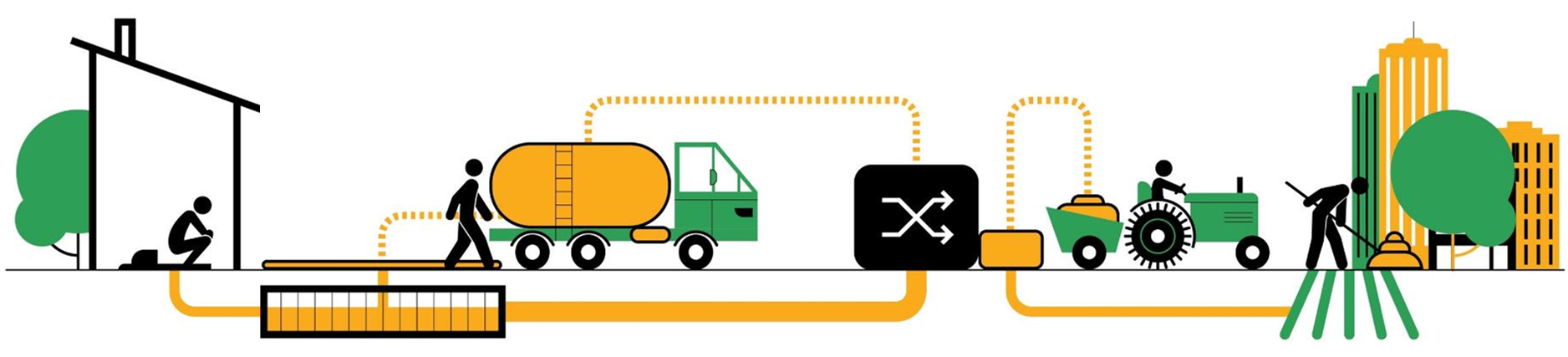 Reuse and Disposal
Collection and Conveyance
Treatment
User Interface
Containment
City Service Delivery Assessment
CWIS Costing & Planning Tool
SaniPlan
Santiago
Citywide & Regional Planning Tool
Business Model Tool 
EquiServe & Rapid Equity Analysis Model
WASHBAT
Sustainable Sanitation Management Tool
SaniTech
MUSE
CWIS Measurement Tool
Akvopedia
Faecal Waste Flow Calculator
          WASH Cost Tool
             Cactus
Shit Flow Diagram
Rapid Assessment Tool
Urban Sanitation Status Index (USSI)
Rapid Environment Assessment Tool
Toilet Resource Calculator
CLARA-SPT
   ECAM
   Simba
Bio WATT
Ease Tech
EVAS
Fit Water
Poseidon
Sampsons
West+
Tech Select
[Speaker Notes: Note for trainers: Plenty of decision support tools (DSTs) exist in public domain, often leading to confusion among decision makers on which tool to use for assessment, planning or monitoring.

This slide provides an overview of the available tools, placed along the sanitation service chain. Only tools for wastewater management are considered i.e. those for solid waste management or water supply are excluded. Tools in the form of an ‘approach’ are not included.

A deck compiling all publicly available decision support tools that aid assessment and planning for safely managed sanitation is available here: https://www.cwiscities.com/Home/LearningTools 

This deck provides an overview of the tools, with key information for each to guide readers to select relevant tools and includes links to the tool and supporting reading materials/case studies.]